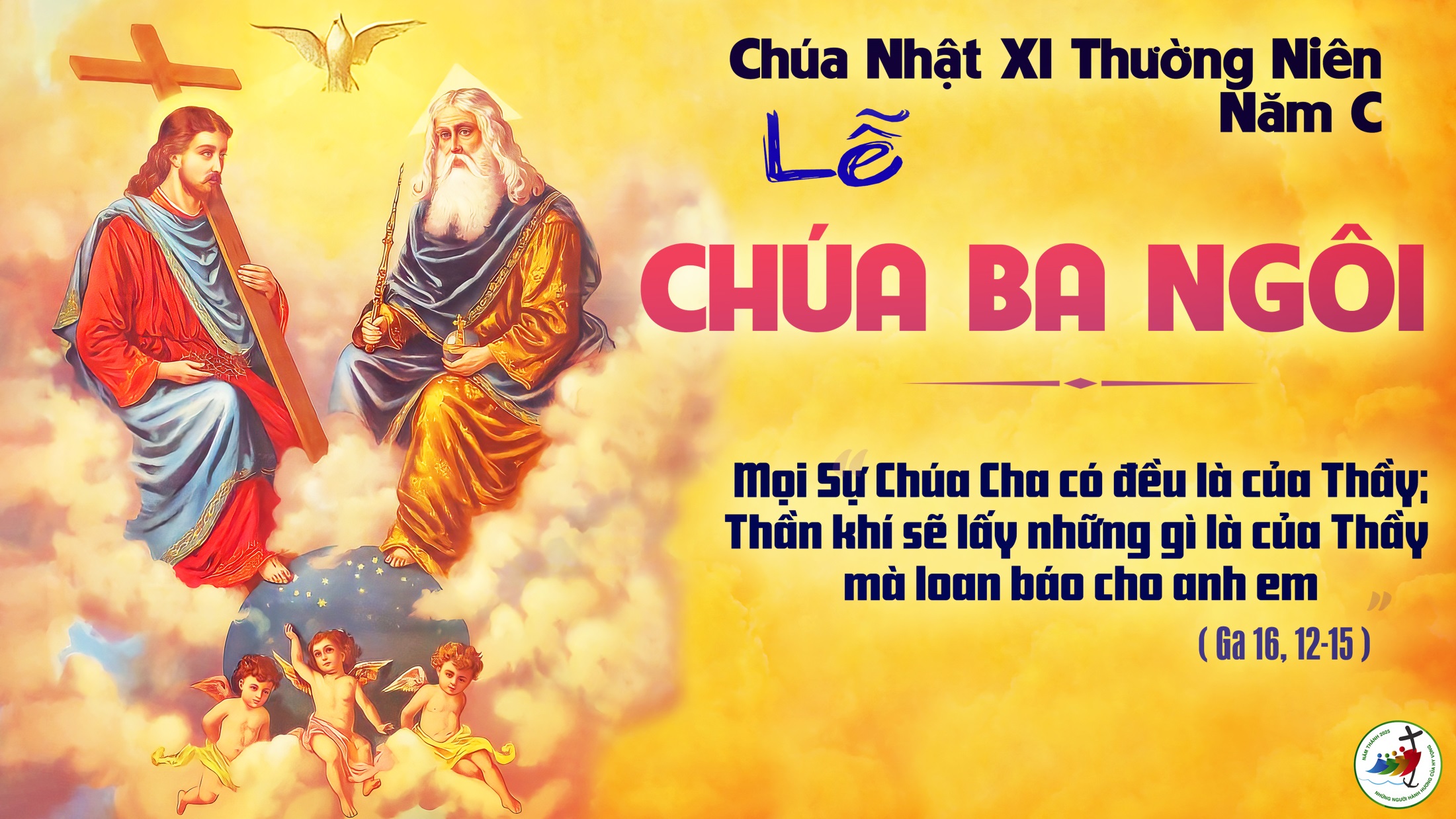 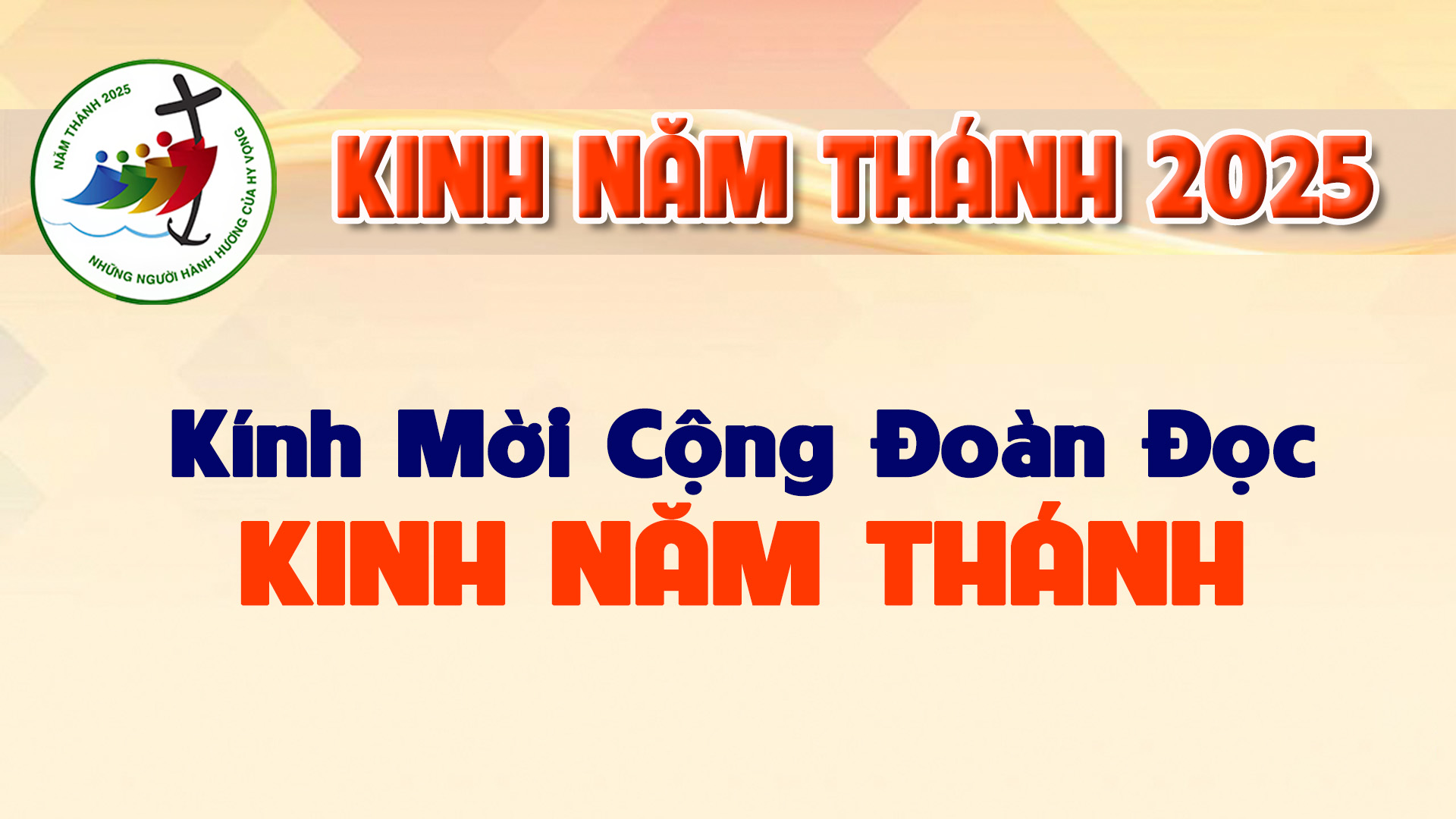 Lạy Cha trên trời/ Xin cho ơn đức tin mà Cha ban tặng chúng con/ trong Chúa Giêsu Kitô Con Cha/ và Anh của chúng con/ cùng ngọn lửa đức ái được thắp lên trong tâm hồn chúng con bởi Chúa Thánh Thần/
khơi dậy trong chúng con niềm hy vọng hồng phúc/ hướng về Nước Cha trị đến / Xin ân sủng Cha biến đổi chúng con/ thành những người miệt mài vun trồng hạt giống Tin Mừng/
Ước gì những hạt giống ấy/ biến đổi từ bên trong nhân loại và toàn thể vũ trụ này/ trong khi vững lòng mong đợi trời mới đất mới/ lúc mà quyền lực Sự Dữ sẽ bị đánh bại/ và vinh quang Cha sẽ chiếu sáng muôn đời/
Xin cho ân sủng của Năm Thánh này/ khơi dậy trong chúng con/ là Những Người Lữ Hành Hy Vọng/ niềm khao khát kho tàng ở trên trời/ đồng thời cũng làm lan tỏa trên khắp thế giới/
niềm vui và sự bình an của Đấng Cứu Chuộc chúng con/ Xin tôn vinh và ngợi khen Cha là Thiên Chúa chúng con/ Cha đáng chúc tụng mãi muôn đời. Amen.
Đk: Lạy Chúa là Chúa chúng con, lẫy lừng thay danh Chúa khắp trên địa cầu.
Alleluia-alleluia:
Xin dâng lời tôn vinh chúc tụng, Chúa Cha, Chúa Con và Chúa Thánh Thần, là Thiên Chúa, đã có hiện có và đang tới. Xin tôn vinh chúc tụng muôn đời.
Alleluia.
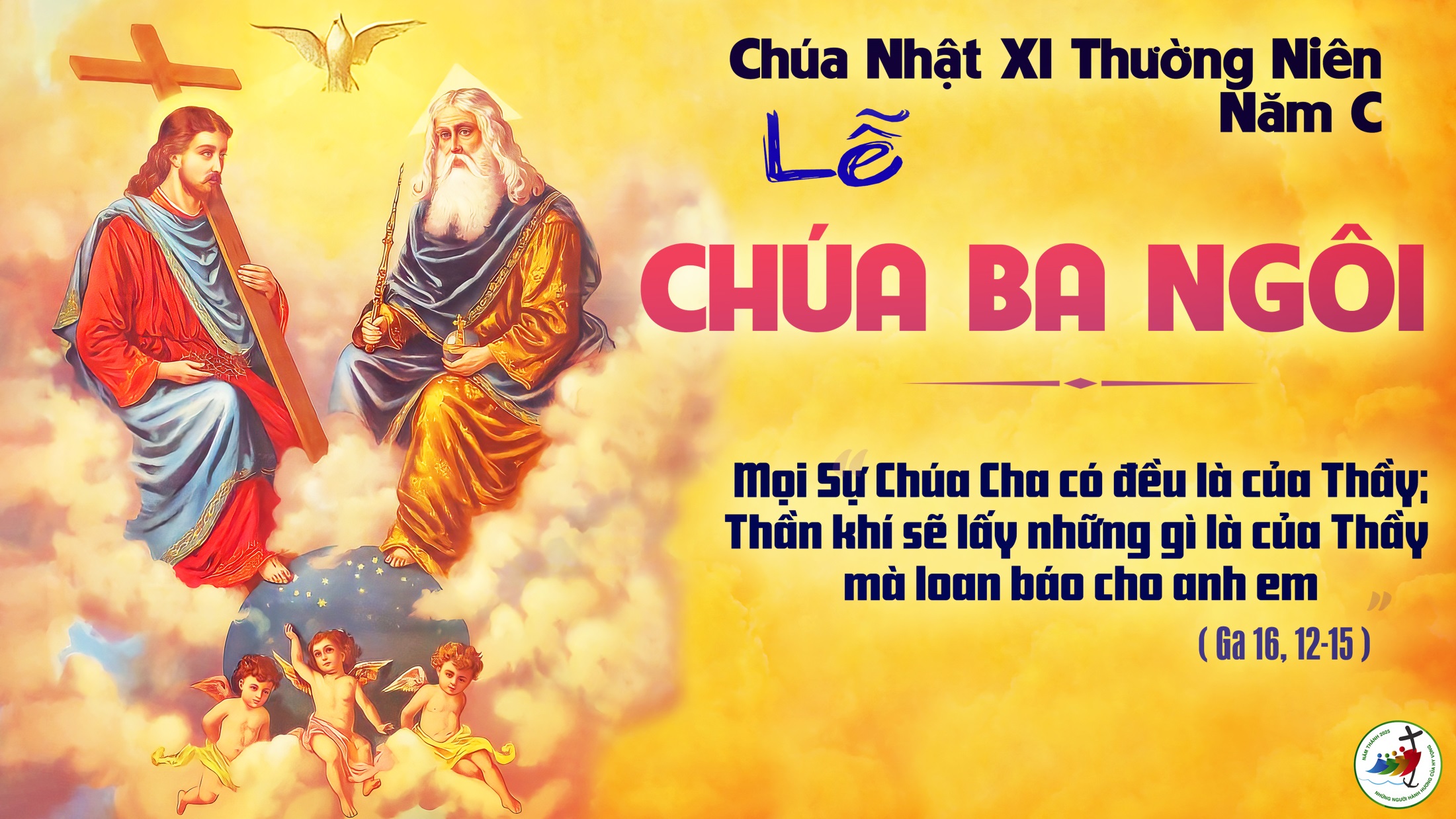 Ca Nhập LễLàm DấuMinh Trang
Tk1: Khi con đặt tay lên tránlàm dấu Thánh Giá trên đầu. Con tin một Cha nhân ái là Thiên Chúa của con, khi con đặt tay lên ngực tin Ngôi Hai xuống thế làm người, làm dấu trên hai vai tin Thánh Thần nguồn suối tình yêu.
Đk: Ôi dấu Thánh nhiệm mầu, dấu ấn của tình yêu, cao siêu thay nhiệm mầu, mầu nhiệm: Một Chúa Ba Ngôi.
Tk2: Vinh danh một Cha nhân ái là Đấng tạo tác muôn loài, Ngôi Con hạ sinh nhân thế để cứu rỗi trần gian. Ngôi Ba truyền ban sức mạnh cho tâm linh thánh hóa từng ngày. Cùng chúc khen Ba ngôi trước muôn đời và mãi về sau.
Đk: Ôi dấu Thánh nhiệm mầu, dấu ấn của tình yêu, cao siêu thay nhiệm mầu, mầu nhiệm: Một Chúa Ba Ngôi.
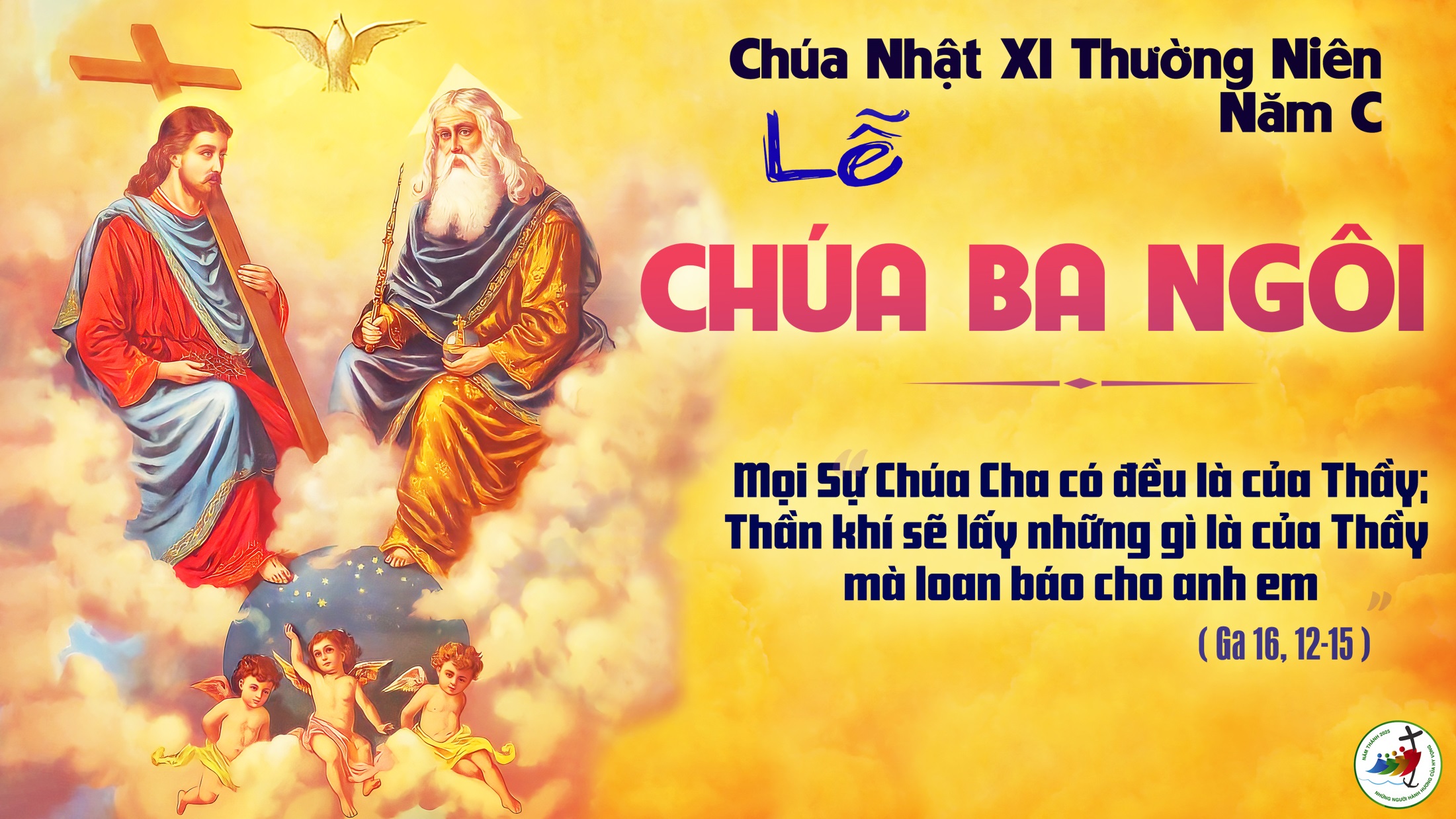 KINH VINH DANH
Chủ tế: Vinh danh Thiên Chúa trên các tầng trời.A+B: Và bình an dưới thế cho người thiện tâm.
A: Chúng con ca ngợi Chúa.
B: Chúng con chúc tụng Chúa. A: Chúng con thờ lạy Chúa. 
B: Chúng con tôn vinh Chúa.
A: Chúng con cảm tạ Chúa vì vinh quang cao cả Chúa.
B: Lạy Chúa là Thiên Chúa, là Vua trên trời, là Chúa Cha toàn năng.
A: Lạy con một Thiên Chúa,            Chúa Giêsu Kitô.
B: Lạy Chúa là Thiên Chúa, là Chiên Thiên Chúa là Con Đức Chúa Cha.
A: Chúa xóa tội trần gian, xin thương xót chúng con.
B: Chúa xóa tội trần gian, xin nhậm lời chúng con cầu khẩn.
A: Chúa ngự bên hữu Đức Chúa Cha, xin thương xót chúng con.
B: Vì lạy Chúa Giêsu Kitô, chỉ có Chúa là Đấng Thánh.
Chỉ có Chúa là Chúa, chỉ có Chúa là đấng tối cao.
A+B: Cùng Đức Chúa Thánh Thần trong vinh quang Đức Chúa Cha. 
Amen.
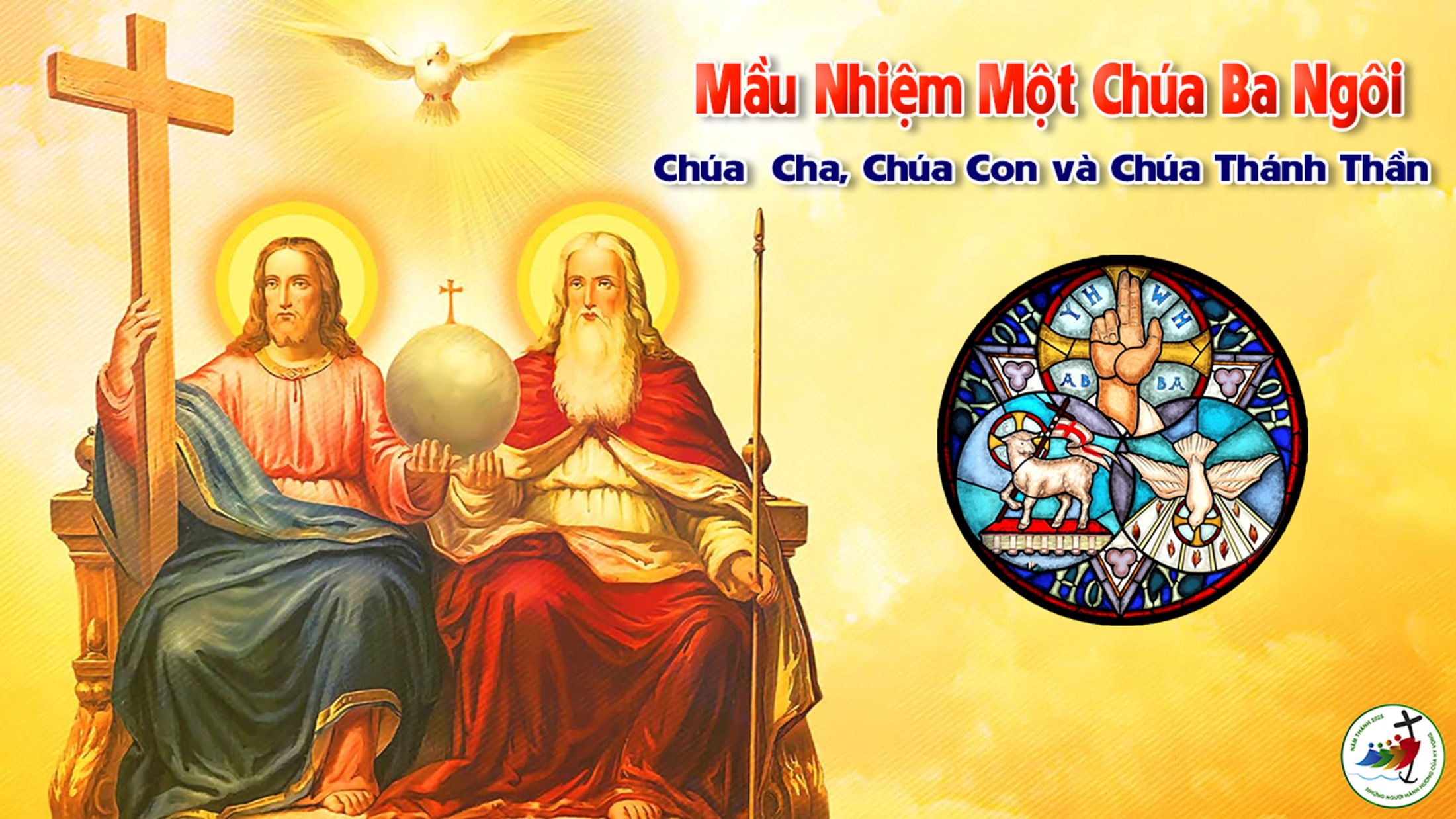 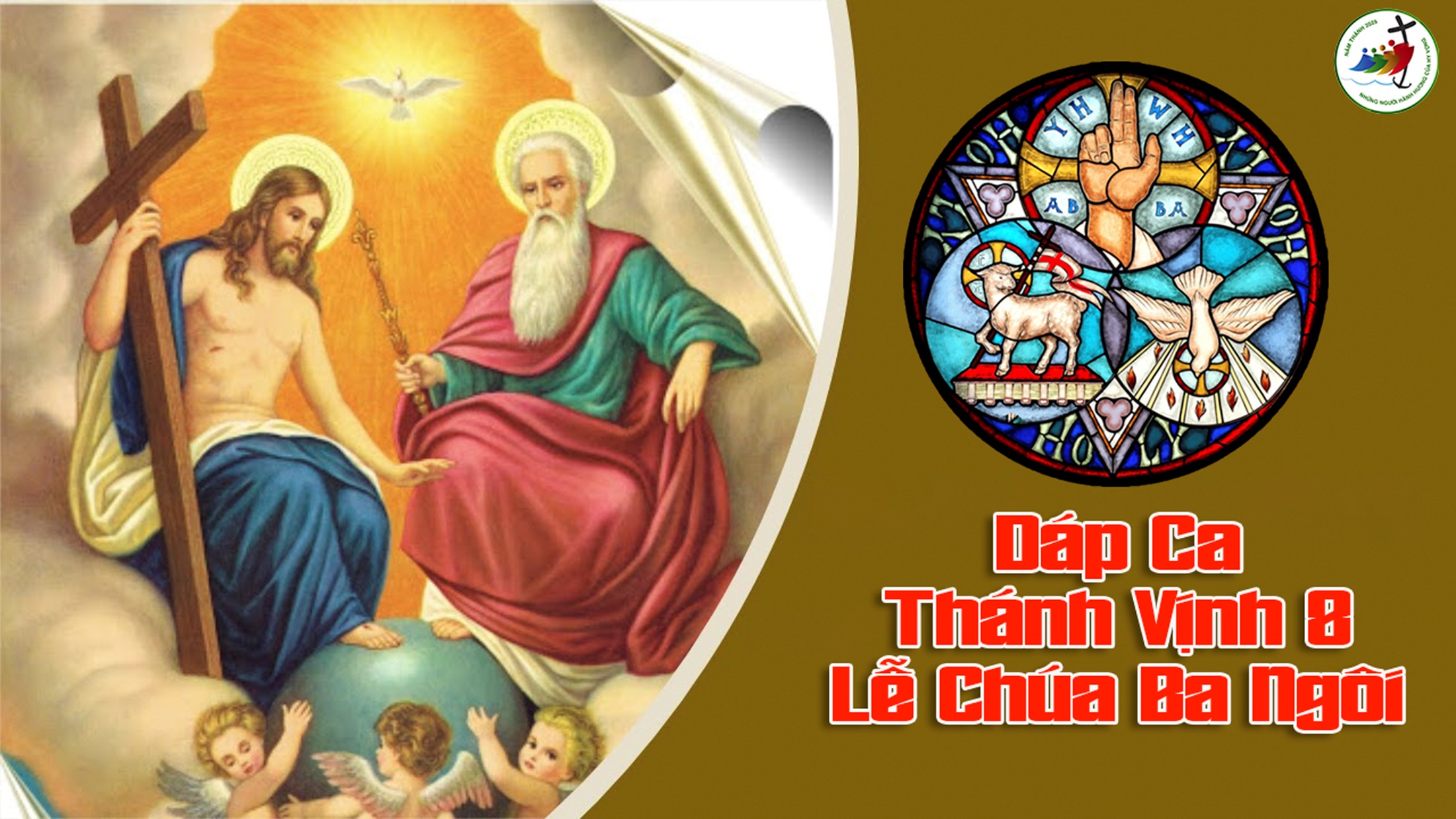 Đk: Lạy Chúa là Chúa chúng con, lẫy lừng thay danh Chúa khắp trên địa cầu.
Tk1: Nhìn cõi trời Chúa tác sinh, xếp đặt muôn tinh tú ánh trăng rạng ngời. Ôi con người nào có là chi, Ngài nhớ tới và bận tâm cho dù phàm nhân có ra gì.
Đk: Lạy Chúa là Chúa chúng con, lẫy lừng thay danh Chúa khắp trên địa cầu.
Tk2: Người thế được cất nhắc lên, sánh hàng cùng thần minh chẳng thua gì nhiều. Ban vinh dự làm mũ triều thiên, đặt thống lãnh mọi kỳ công tay quyền năng Chúa đã tạo thành.
Đk: Lạy Chúa là Chúa chúng con, lẫy lừng thay danh Chúa khắp trên địa cầu.
Tk3: Được Chúa gọi đến dưới chân, các loài bò chiên với thú nơi ruộng đồng. Bao chim trời cùng cá đại dương và hết những loài dọc ngang bơi lội tung tăng giữa ba đào.
Đk: Lạy Chúa là Chúa chúng con, lẫy lừng thay danh Chúa khắp trên địa cầu.
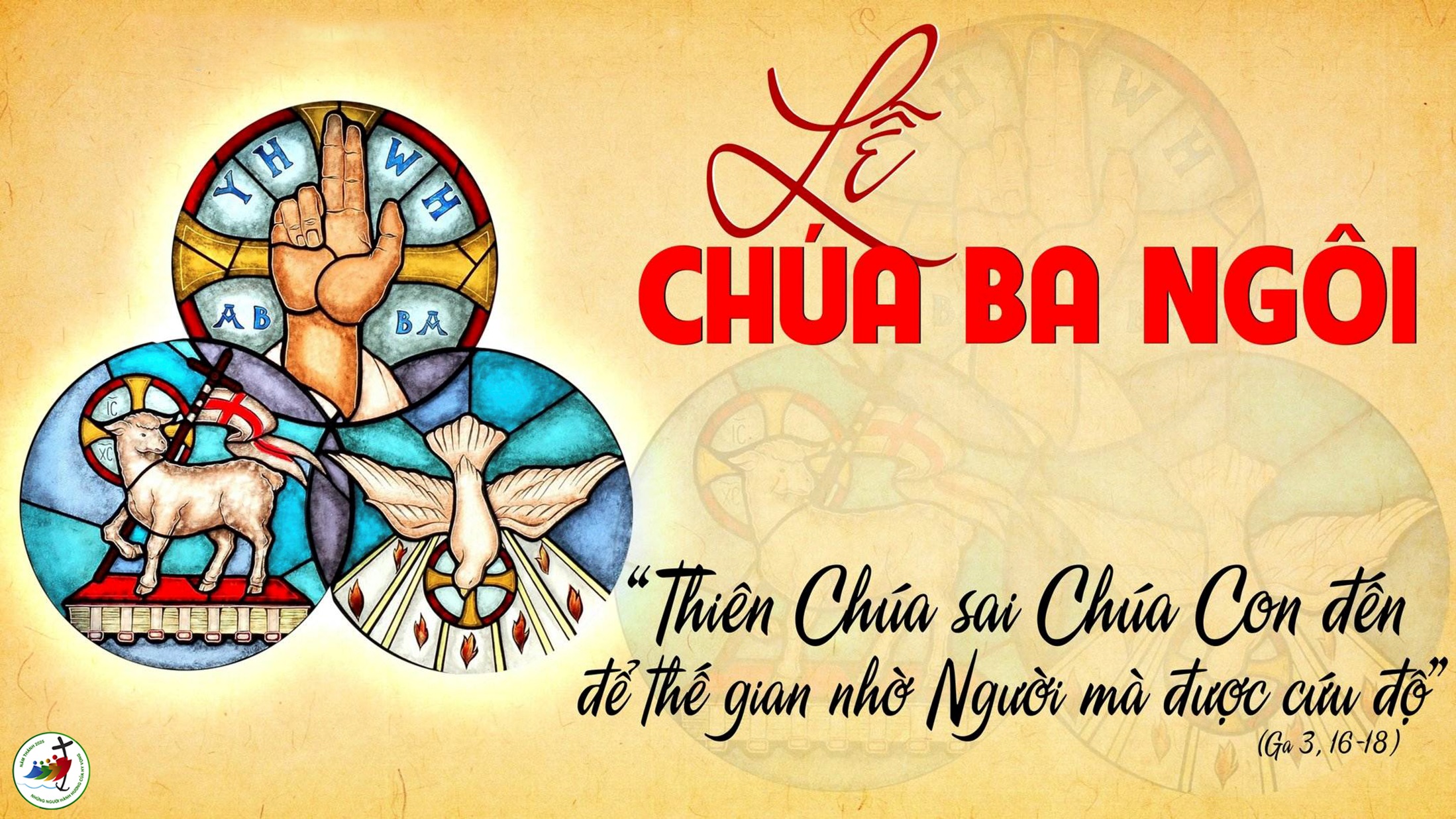 Alleluia-alleluia:
Xin dâng lời tôn vinh chúc tụng, Chúa Cha, Chúa Con và Chúa Thánh Thần, là Thiên Chúa, đã có hiện có và đang tới. Xin tôn vinh chúc tụng muôn đời.
Alleluia.
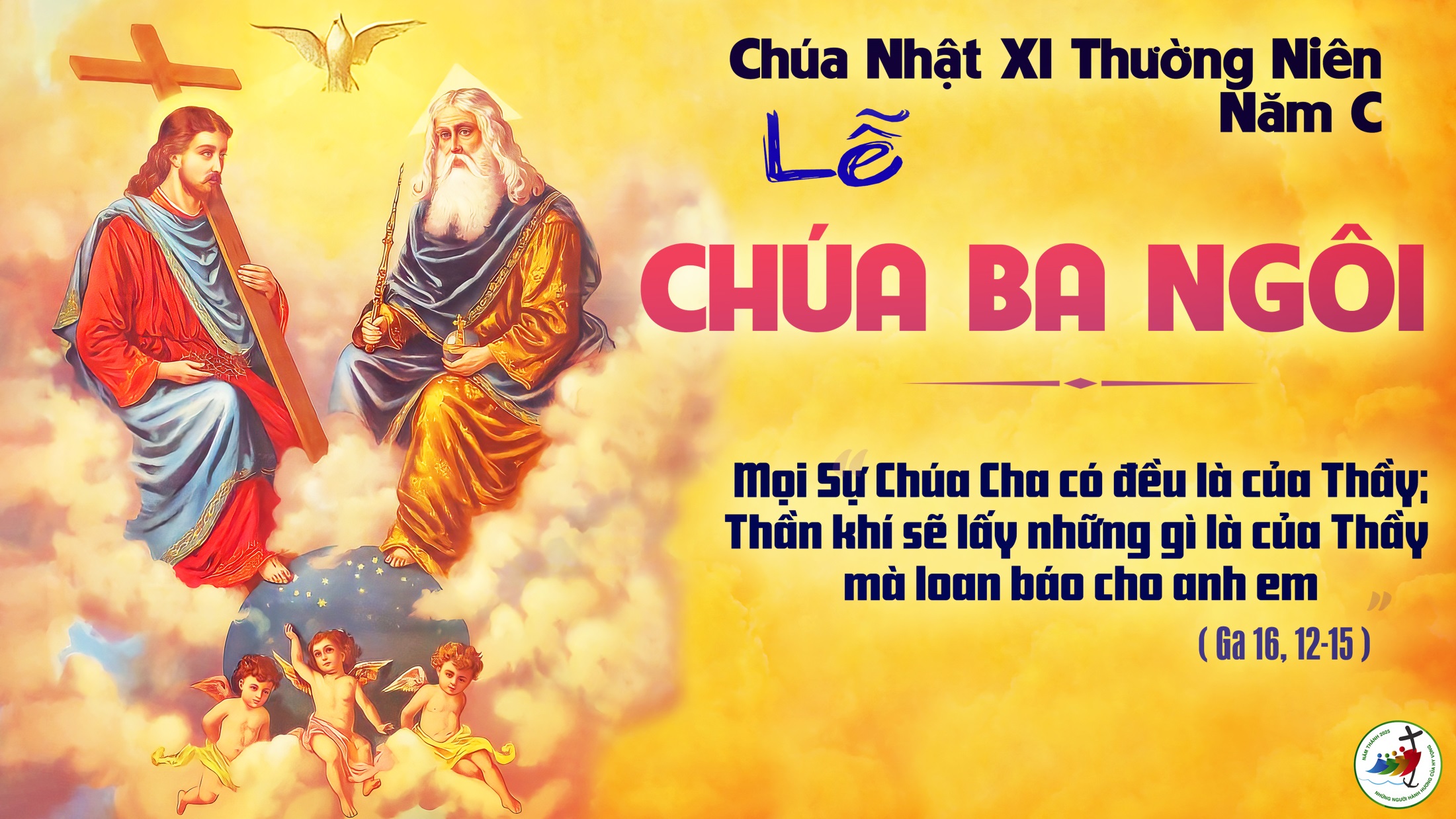 KINH TIN KÍNH
Tôi tin kính một Thiên Chúa là Cha toàn năng, Đấng tạo thành trời đất, muôn vật hữu hình và vô hình.
Tôi tin kính một Chúa Giêsu Kitô, Con Một Thiên Chúa, Sinh bởi Đức Chúa Cha từ trước muôn đời.
Người là Thiên Chúa bởi Thiên Chúa, Ánh Sáng bởi Ánh Sáng, Thiên Chúa thật bởi Thiên Chúa thật,
được sinh ra mà không phải được tạo thành, đồng bản thể với Đức Chúa Cha: nhờ Người mà muôn vật được tạo thành.
Vì loài người chúng ta và để cứu độ chúng ta, Người đã từ trời xuống thế.
Bởi phép Đức Chúa Thánh Thần, Người đã nhập thể trong lòng Trinh Nữ Maria, và đã làm người.
Người lên trời, ngự bên hữu Đức Chúa Cha, và Người sẽ lại đến trong vinh quang để phán xét kẻ sống và kẻ chết, Nước Người sẽ không bao giờ cùng.
Tôi tin kính Đức Chúa Thánh Thần là Thiên Chúa và là Đấng ban sự sống, Người bởi Đức Chúa Cha và Đức Chúa Con mà ra,
Người được phụng thờ và tôn vinh cùng với Đức Chúa Cha và Đức Chúa Con: Người đã dùng các tiên tri mà phán dạy.
Tôi tin Hội Thánh duy nhất thánh thiện công giáo và tông truyền.
Tôi tuyên xưng có một Phép Rửa để tha tội. Tôi trông đợi kẻ chết sống lại và sự sống đời sau. Amen.
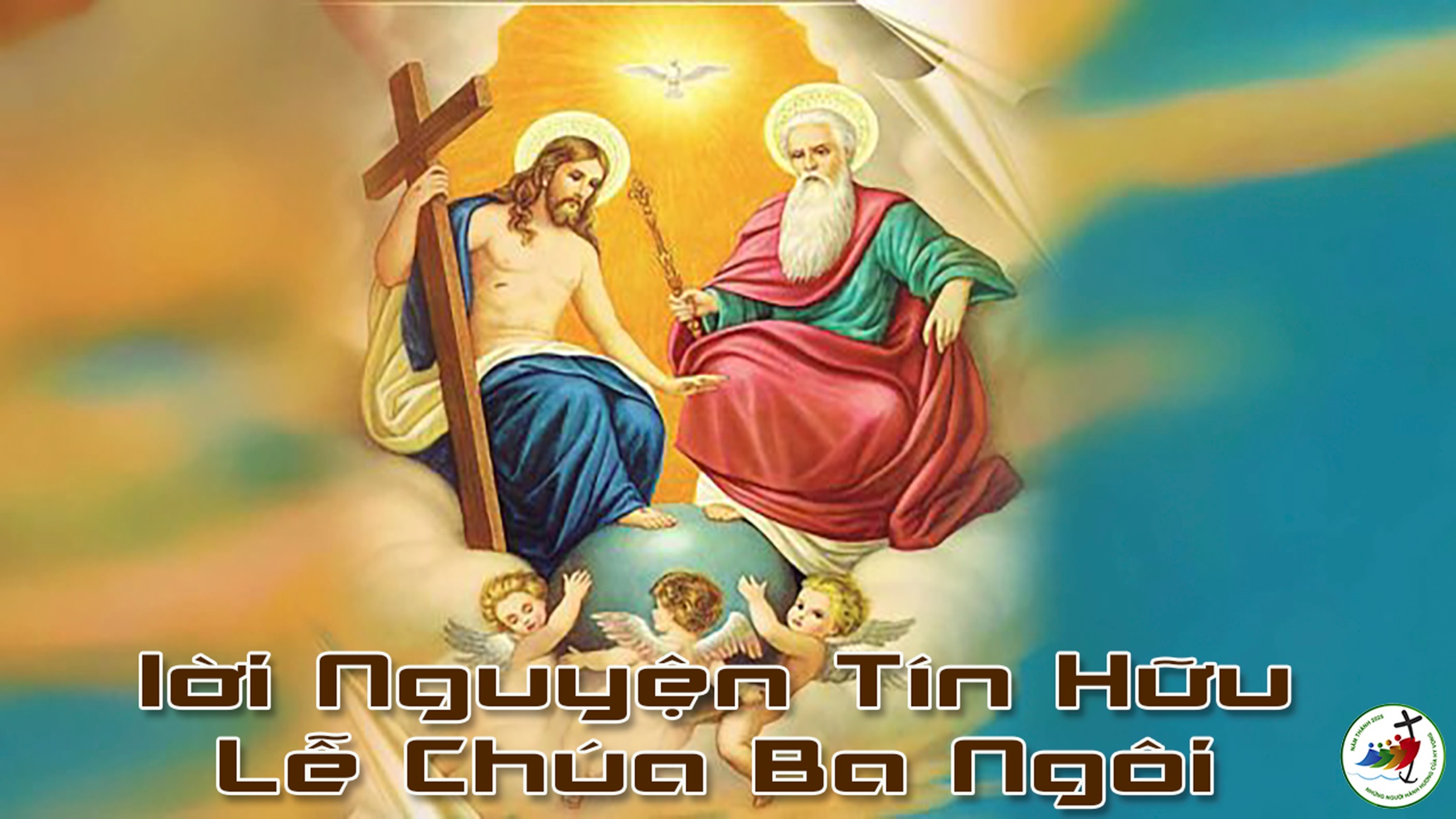 Ca Dâng LễDâng Lên Ba NgôiLm. Nguyễn Văn Tuyên
Đk: Linh Mục dâng tiến lễ vật lên Ba Ngôi, hằng ngày tái diễn tiệc ly khắp nơi. Thánh hóa chúng con dâng cả cuộc đời, nên một hiến lễ mới để dâng Ba Ngôi.
Tk1:  Như nước tan trong chén rượu lành, như hương mới lửa hồng thắp dâng, như sáp ong thầm cháy đêm ngày, con tự hiến sống đời thánh ân.
Đk: Linh Mục dâng tiến lễ vật lên Ba Ngôi, hằng ngày tái diễn tiệc ly khắp nơi. Thánh hóa chúng con dâng cả cuộc đời, nên một hiến lễ mới để dâng Ba Ngôi.
Tk3: Cho giáo dân đang sống khắp trời, cho thế giới chưa được đức tin, cho các linh hồn đã qua đời, xin hiệp nhất trong nguồn tái sinh.
Đk: Linh Mục dâng tiến lễ vật lên Ba Ngôi, hằng ngày tái diễn tiệc ly khắp nơi. Thánh hóa chúng con dâng cả cuộc đời, nên một hiến lễ mới để dâng Ba Ngôi.
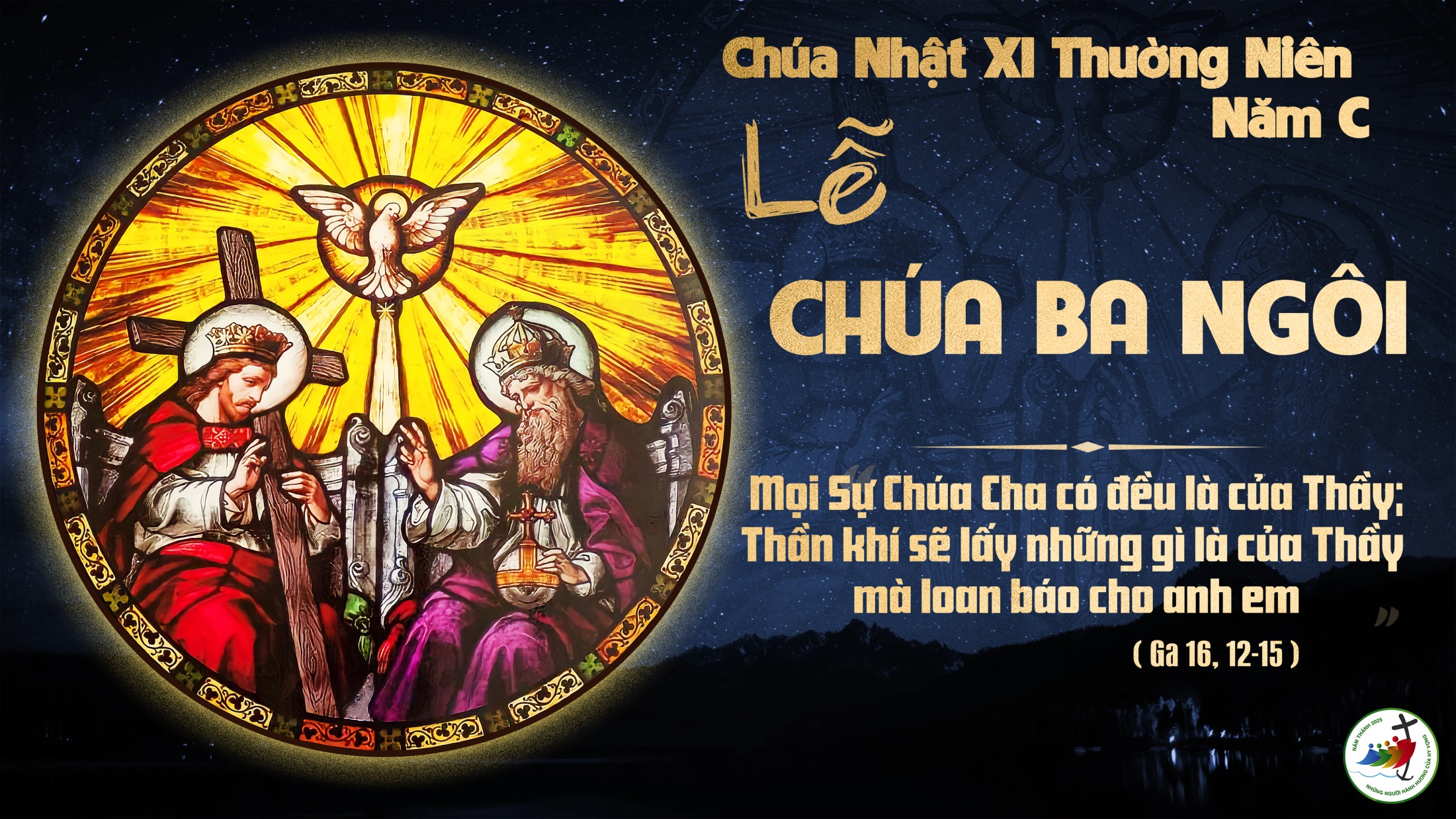 Ca Nguyện Hiệp LễSuối Nguồn Tình YêuLm. Thái Nguyên
Đk: Lạy Chúa Ba Ngôi ôi suối nguồn tình yêu tinh ròng. Lạy Chúa Ba Ngôi ôi mẫu mực hạnh phúc hiệp thông. Xin cho con tin vào Ngài suối nguồn ơn thiêng tuôn đổ.
***Xin cho con tin vào Ngài đang ẩn thân sâu lắng trong con. Xin cho con tin vào Ngài giữa lòng thế gian khô cằn đang mong đợi nguồn nước tái sinh đang mong chờ Thần Linh biến đổi để trở thành thế giới tình yêu.
Tk1: Trong một thế giới cạnh tranh đề cao quyền lực và lợi danh: xin cho con biết phục vụ âm thầm. Trong một thế giới say mê thống trị và chiếm đoạt: xin cho con biết yêu thương tự hiến.
***: Trong một thế giới phân chia vẫn còn bao nỗi khổ đau: xin cho con luôn liên kết bên nhau, quan tâm chăm lo cho kẻ khổ sầu trong tay chung xây thế giới đẹp màu.
Đk: Lạy Chúa Ba Ngôi ôi suối nguồn tình yêu tinh ròng. Lạy Chúa Ba Ngôi ôi mẫu mực hạnh phúc hiệp thông. Xin cho con tin vào Ngài suối nguồn ơn thiêng tuôn đổ.
***Xin cho con tin vào Ngài đang ẩn thân sâu lắng trong con. Xin cho con tin vào Ngài giữa lòng thế gian khô cằn đang mong đợi nguồn nước tái sinh đang mong chờ Thần Linh biến đổi để trở thành thế giới tình yêu.
Tk2: Trong một thế giới khổ đau còn bao hàng rào kỳ thị nhau: xin cho con sống bằng tình huynh đệ. Trong một thế giới lo toan đang còn nhiều tham vọng: xin cho con sống đơn sơ nghèo khó.
***: Trong một thế giới chơi vơi vẫn còn tranh chấp mọi nơi: xin cho con luôn đi đến trong đời, cho con không ngơi xây đắp an vui, đem bao tin yêu tô thắm tình người.
Đk: Lạy Chúa Ba Ngôi ôi suối nguồn tình yêu tinh ròng. Lạy Chúa Ba Ngôi ôi mẫu mực hạnh phúc hiệp thông. Xin cho con tin vào Ngài suối nguồn ơn thiêng tuôn đổ.
*** Xin cho con tin vào Ngài đang ẩn thân sâu lắng trong con. Xin cho con tin vào Ngài giữa lòng thế gian khô cằn đang mong đợi nguồn nước tái sinh đang mong chờ Thần Linh biến đổi để trở thành thế giới tình yêu.
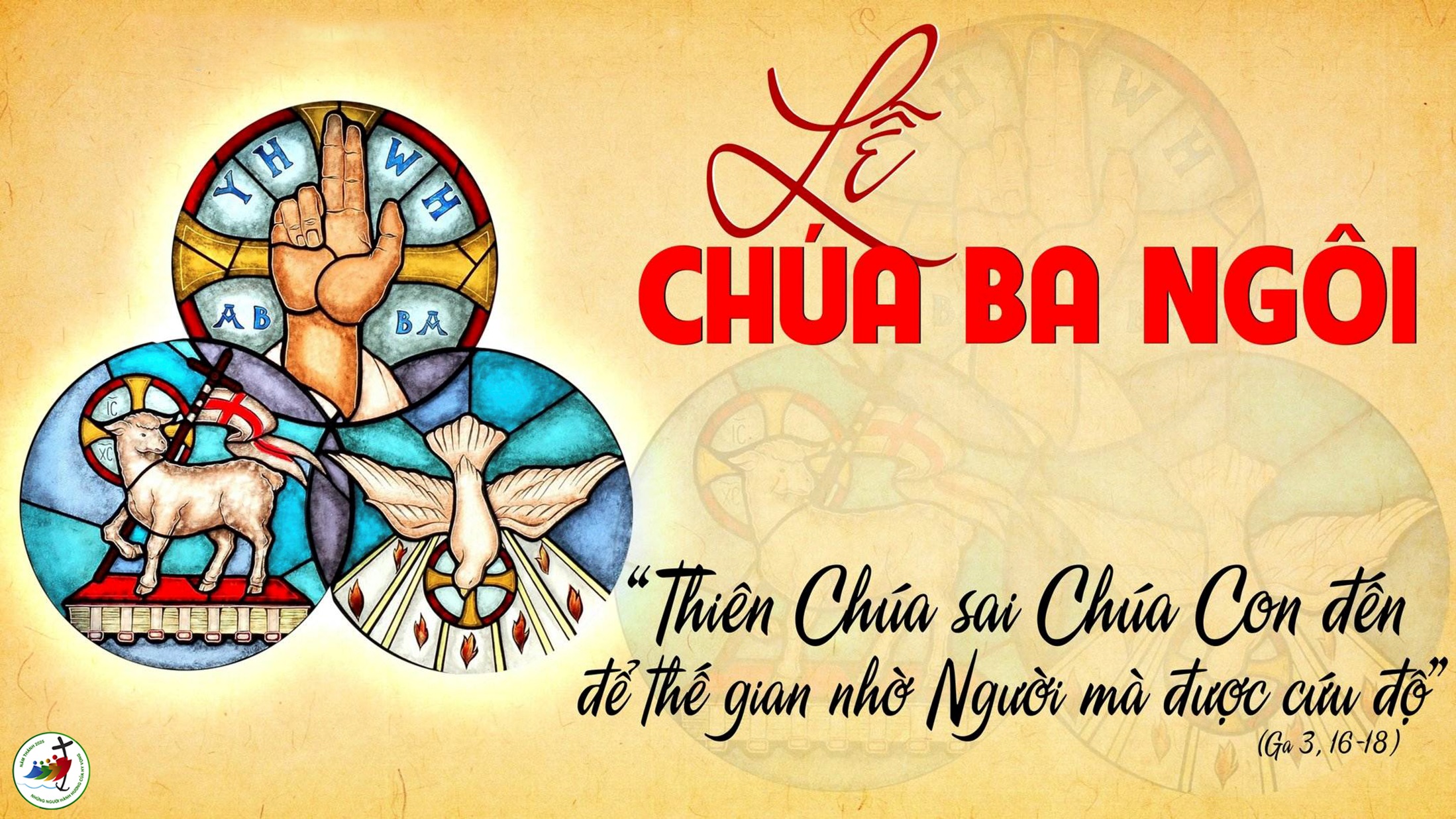 Ca Kết LễTạ Ơn Chúa Với MẹThy Yên
Đk: Chúng con xin tạ ơn Chúa uy quyền toàn năng tình yêu Chúa nào biết chi báo đền. Chúa muôn đời là Chúa khắp vũ trụ trời đất ngàn vinh quang cao chiếu hiển trị đời đời.
Tk1: Vì tình Chúa đã chất chứa trong trái tim Mẹ hiền luôn trìu mến mãi cứu giúp chở che nguyện cầu. Ngàn phúc ân vẫn nhờ Mẹ, ngàn khổ đau cũng nhờ Mẹ, nhờ Mẹ thương dâng Chúa trót đời tạ ơn.
Đk: Chúng con xin tạ ơn Chúa uy quyền toàn năng tình yêu Chúa nào biết chi báo đền. Chúa muôn đời là Chúa khắp vũ trụ trời đất ngàn vinh quang cao chiếu hiển trị đời đời.
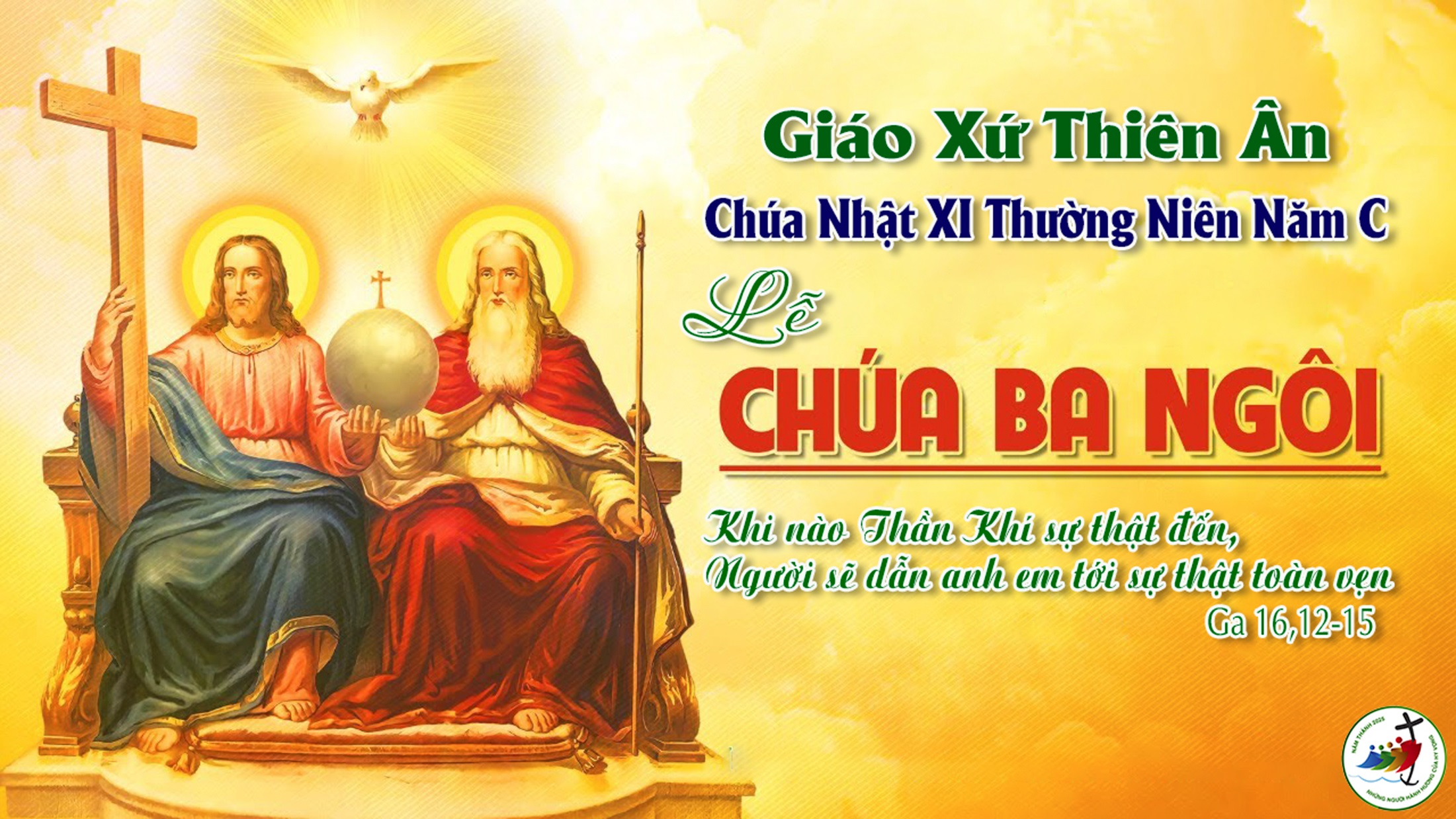